पाठ – १नया साल ,पाठ – २बगुला भगतव्याकरण – पर्यायवाची शब्द         
             अभ्यास कार्य -  १
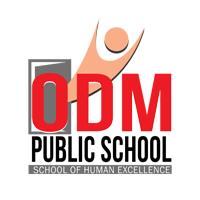 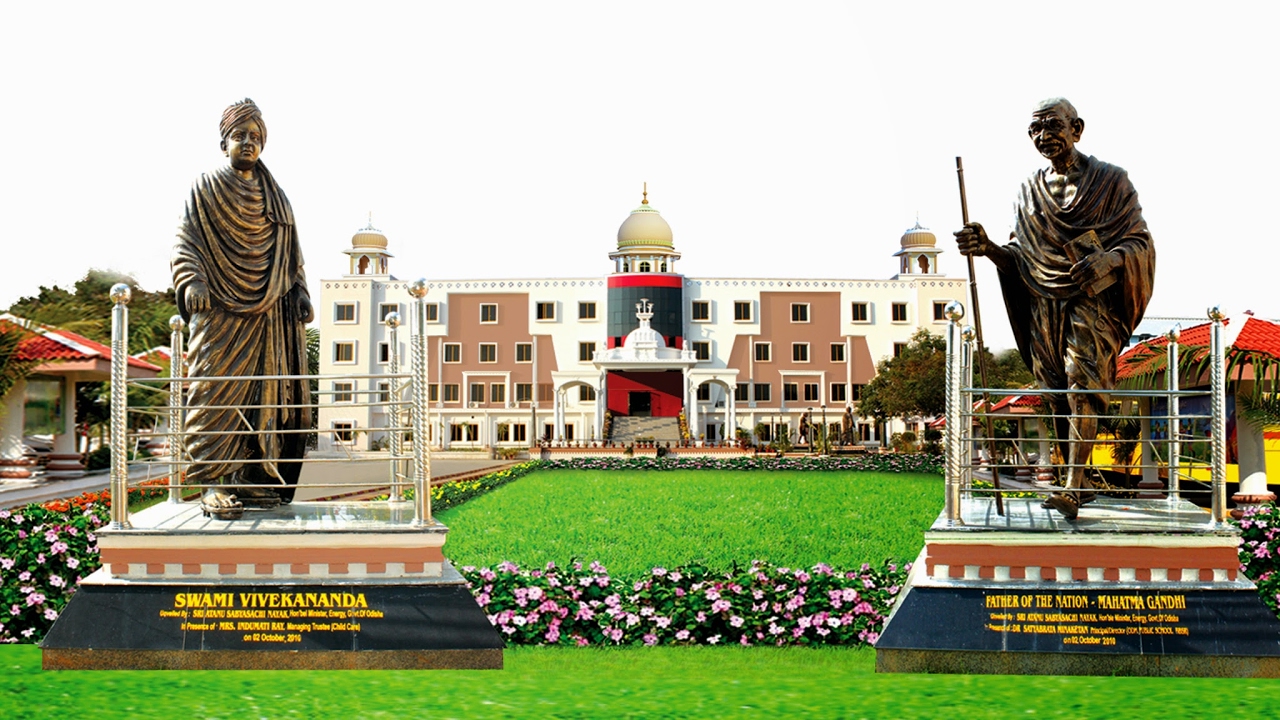 CLASS: IV
SESSION NO : 10
SUBJECT : (HINDI)
CHAPTER NUMBER: 1,2,12
TOPIC: अभ्यास कार्य 1
SUB TOPIC: खाली जगह भरो, लघुत्तरीय, सही मिलान करें, पर्यायवाची शब्द लिखें
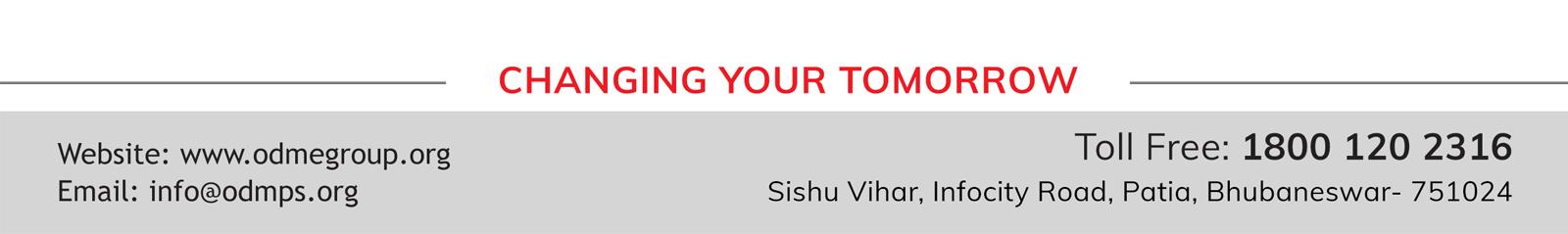 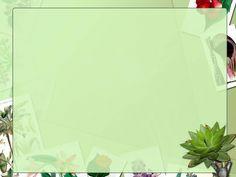 शिक्षण उद्देश्य
इस अभ्यास कार्य के माध्यम से विद्यार्थियों का सृजनात्मक शक्ति का विकास करना और परीक्षा के लिए प्रस्तुत करना
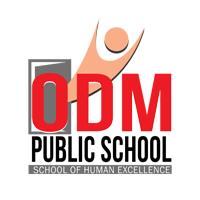 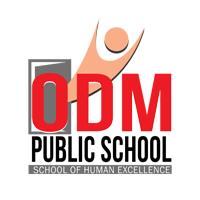 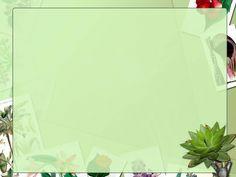 खाली जगह भरें

1)सबका जीवन …… हो ।
2)……. नया विश्वास जगा गए ।
3 )कवि ……….छोड़ने के लिए कर रहे हैं।
4) बगुला तालाब के किनारे बैठ कर ……….. सोच रहा था।
5)बंगुला तालाब के किनारे ……… वेश बनाकर बैठा था।
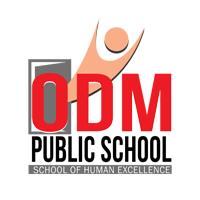 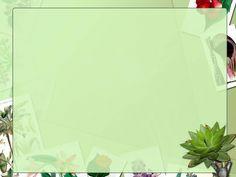 उत्तर

1)सुखमय
2)नया साल
3)बीते समय की बात
4)मछलियों को खाने के बारे में
5)साधु
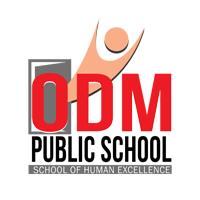 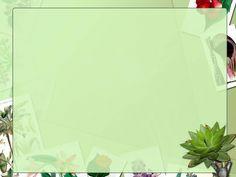 2) निम्न लिखित प्रश्नों के उत्तर लिखिए।

क) नया साल क्या लेकर आया है ?
ख)बंगुला तालाब के किनारे किसका वेश बनाकर बैठा था ?
ग)सभी कैसी हवा में साँस ले पाएँ ? 
घ)बगुला मछलियों को कहाँ लेकर  मारता था ? 
ड.)मछलियों बगुले को क्या कहकर पुकारती  थी  ?
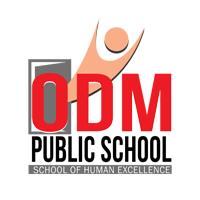 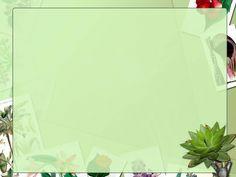 2)उत्तर

क ) नया अहसास
ख) साधु
ग) प्रेम,करुणा
घ)दूर एक पत्थर के चट्टान  के ऊपर
ड.) मामा
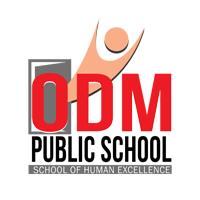 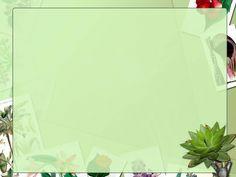 3)उचित मिलान कीजिए

(क) चंद्रमा    
(ख) बेटा
(ग) आग
(घ) बादल
(ङ) समुद्र
(i) अनल(ii) जलधर(iii) जलधि(iv) शशि(v) सुत
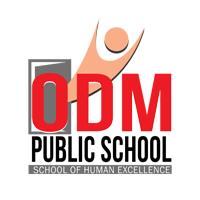 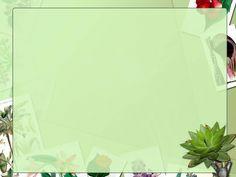 3) उत्तर

क) चंद्रमा  - शशि    (ख) बेटा- सुत(ग) आग – अनल
(घ) बादल - जलघर(ङ) समुद्र - जलाधि
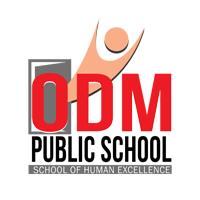 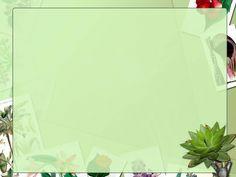 4) उचित पर्यायवाची शब्द लिखें

 रात
राजा
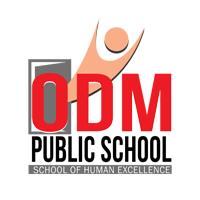 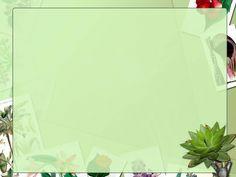 उत्तर

रात – रात्रि, निशाकर
राजा – सम्राट, भूपति
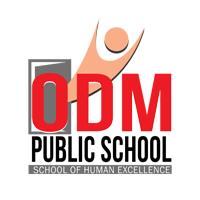 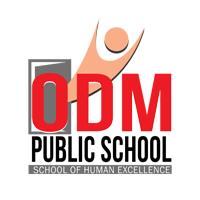 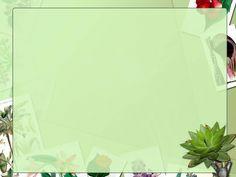 शिक्षण प्रतिफल
छात्र पुनर्वृति के माध्यम से पाठ-  के बारे में जानकारी प्राप्त किए
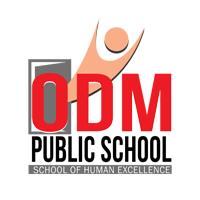 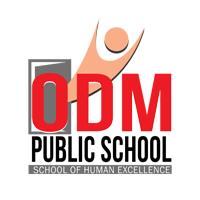 THANKING YOU
ODM EDUCATIONAL GROUP
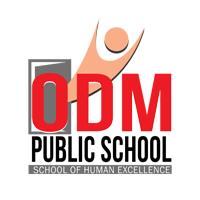